New Frontiers in QCD 2013
In-medium QCD forcesfor HQs at high T
Yukinao Akamatsu
Nagoya University, KMI
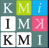 Y.Akamatsu, A.Rothkopf, PRD85(2012),105011 (arXiv:1110.1203[hep-ph] )
Y.Akamatsu, PRD87(2013),045016 (arXiv:1209.5068[hep-ph])
                       arXiv:1303.2976[nuch-th]
2013/12/11
NFQCD2013@YITP
1
Contents
Introduction
In-medium QCD forces
Influence functional of QCD
Perturbative analysis
Summary & Outlook
2013/12/11
NFQCD2013@YITP
2
1. Introduction
2013/12/11
NFQCD2013@YITP
3
Confinement & Deconfinement
HQ potential
Singlet channel
Coulomb + Linear
V(R)
The Schrödinger equation
Existence of bound states (cc, bb)
 J/Ψ suppression in heavy-ion collisions
_
_
T=0
String tension K ~ 0.9GeVfm-1
Debye screened potential
R
Debye Screened
High T>>Tc
Debye mass ωD ~ gT (HTL)
Matsui & Satz (86)
2013/12/11
NFQCD2013@YITP
4
Quarkonium Suppression at LHC
CMS
Sequential melting of bottomonia
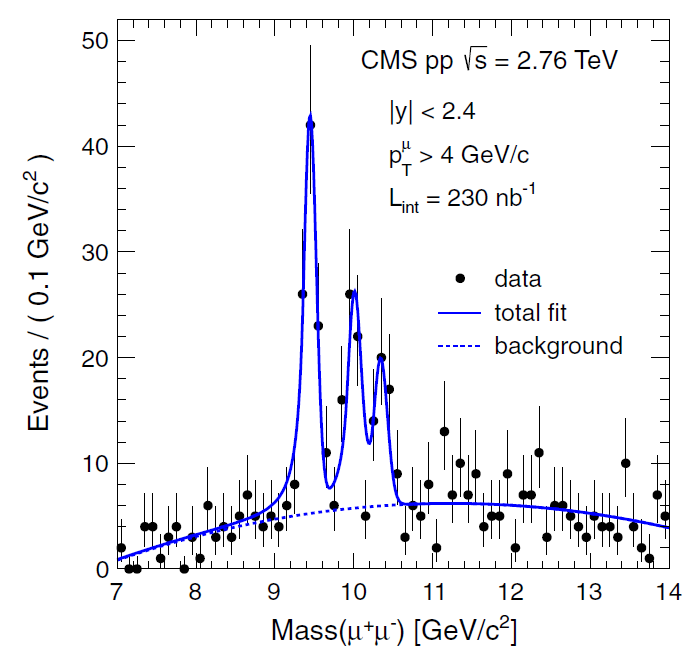 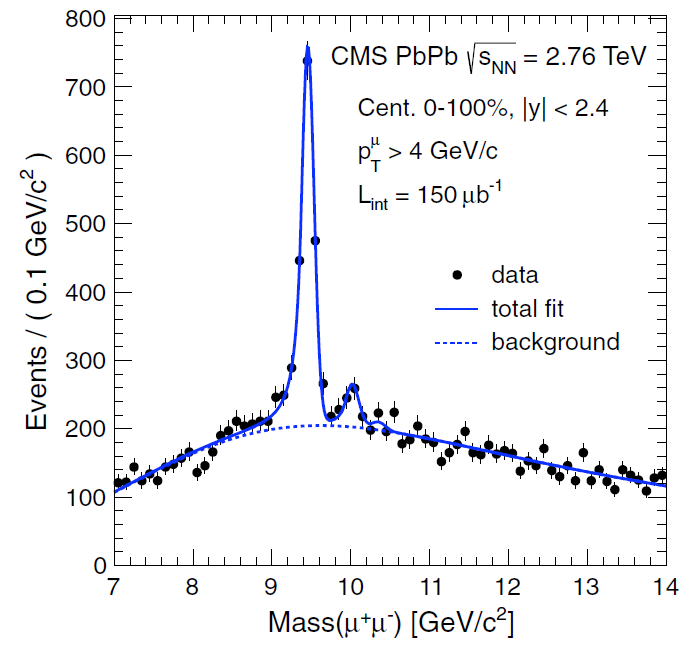 p+p
A+A
Time evolution of quarkonium states in medium is necessary
2013/12/11
NFQCD2013@YITP
5
2. In-medium QCD forces
2013/12/11
NFQCD2013@YITP
6
In-medium Potential
Definition
T>0, M=∞
r
Long time dynamics
Complex potential !
R
Laine et al (07), Beraudo et al (08),
Bramilla et al (10), Rothkopf et al (12).
σ(ω;R,T)
i=0     i=1    …
t
(0<τ<β)
Γ(R,T)
Lorentzian fit of lowest peak in SPF σ(ω;R,T)
ω
V(R,T)
2013/12/11
NFQCD2013@YITP
7
In-medium Potential
Stochastic potential
Akamatsu & Rothkopf (‘12)
Noise correlation length ~ lcorr
Imaginary part
= Local correlation only
Phase of a wave function gets uncorrelated at large distance > lcorr
Decoherence  Melting (earlier for larger bound states)
2013/12/11
NFQCD2013@YITP
8
In-medium Forces
Whether M<∞ or M=∞ matters
Debye screened force
+ 
Fluctuating force
M=∞
(Stochastic) Potential force
Hamiltonian dynamics
M<∞
Drag force
Non-potential force
Langevin dynamics
Not Hamiltonian dynamics
2013/12/11
NFQCD2013@YITP
9
3. Influence functional of QCD
2013/12/11
NFQCD2013@YITP
10
Open Quantum System
sys = heavy quarks
env = gluon, light quarks
Basics
Hilbert space
von Neumann equation
Trace out the environment
Reduced density matrix
Master equation
(Markovian limit)
2013/12/11
NFQCD2013@YITP
11
Closed-time Path
QCD on CTP
Factorized initial density matrix
Influence functional
Feynman & Vernon (63)
2013/12/11
NFQCD2013@YITP
12
Influence Functional
Reduced density matrix
1
2
s
Path integrate until s, with boundary condition
2013/12/11
NFQCD2013@YITP
13
Influence Functional
Functional master equation
Effective initial wave function
Effective action S1+2
Single time integral
Long-time behavior (Markovian limit)
Analogy to the Schrödinger wave equation
Functional differential equation
2013/12/11
NFQCD2013@YITP
14
Hamiltonian Formalism (skip)
Technical issue
Order of operators = Time ordered



Change of Variables (canonical transformation)
Kinetic term
Instantaneous interaction
or
Remember the original order
Make 1 & 2 symmetric
Determines                              without ambiguity
2013/12/11
NFQCD2013@YITP
15
Hamiltonian Formalism (skip)
Technical issue
Variables of reduced density matrix


Renormalization
Latter is better (explained later)
Convenient to move all the functional differential operators to the right in
In this procedure, divergent contribution from e.g. Coulomb potential at the origin appears  needs to be renormalized
2013/12/11
NFQCD2013@YITP
16
Reduced Density Matrix
Coherent state
Source for HQs
2013/12/11
NFQCD2013@YITP
17
Reduced Density Matrix
A few HQs
One HQ
Similar for two HQs, …
2013/12/11
NFQCD2013@YITP
18
Master Equation
From fields to particles
Functional master equation
Functional differentiation
For one HQ
Master equation
Similar for two HQs, …
2013/12/11
NFQCD2013@YITP
19
4. Perturbative analysis
2013/12/11
NFQCD2013@YITP
20
Approximation (I)
Leading-order perturbation
Influence functional
Expansion up to 4-Fermi interactions
Leading-order result by HTL resummed perturbation theory
2013/12/11
NFQCD2013@YITP
21
Approximation (II)
Heavy mass limit
Non-relativistic kinetic term
Expansion up to
Non-relativistic 4-current (density, current)
(quenched)
2013/12/11
NFQCD2013@YITP
22
Approximation (III)
Scattering time ~ 1/q (q~gT, T)
HQ time scale is slow:
   Color diffusion ~ 1/g2T
   Momentum diffusion ~ M/g4T2
Long-time behavior
Time-retardation in interaction
Low frequency expansion
2013/12/11
NFQCD2013@YITP
23
Effective Action
LO pQCD, NR limit, slow dynamics
Stochastic potential
(finite in M∞)
Drag force
(vanishes in M∞)
2013/12/11
NFQCD2013@YITP
24
Physical Process
Scatterings in t-channel
Q
q
g
q
Scatterings with hard particles contribute to drag, fluctuation, and screening
. . .
. . .
. . .
. . .
g
g
Q
Independent scatterings
2013/12/11
NFQCD2013@YITP
25
Single HQ
Master equation



Ehrenfest equations
Moore et al (05,08,09)
2013/12/11
NFQCD2013@YITP
26
Complex Potential
Forward propagator
Time-evolution equation + Project on singlet state
Laine et al (07), Beraudo et al (08), Brambilla et al (10)
2013/12/11
NFQCD2013@YITP
27
Stochastic Potential
Stochastic representation
M=∞ : Stochastic potential
Debye screened potential
Fluctuation
D(x-y): Negative definite
M<∞ : Drag force
Two complex noises c1,c2
 Non-hermitian evolution
2013/12/11
NFQCD2013@YITP
28
5. Summary & OUTLOOK
2013/12/11
NFQCD2013@YITP
29
Open quantum systems of HQs in medium
Stochastic potential, drag force, and fluctuation
Influence functional and closed-time path
Functional master equation, master equation, etc.
Toward phenomenological application
Stochastic potential with color
Emission and absorption of real gluons
More on theoretical aspects
Conform to Lindblad form
Non-perturbative definition
2013/12/11
NFQCD2013@YITP
30
Backup
2013/12/11
NFQCD2013@YITP
31
In-medium Potential
Definition
T=0, M=∞
r
R
Long time dynamics
σ(ω;R)
t
V(R) from large τ behavior
ω
V(R)
2013/12/11
NFQCD2013@YITP
32
Closed-time Path
Basics
1
Partition function
2
2013/12/11
NFQCD2013@YITP
33
Functional Master Equation
Renormalized effective Hamiltonian
2013/12/11
NFQCD2013@YITP
34
Functional Master Equation
Analogy to Schrödinger wave equation
Anti-commutator in functional space
2013/12/11
NFQCD2013@YITP
35